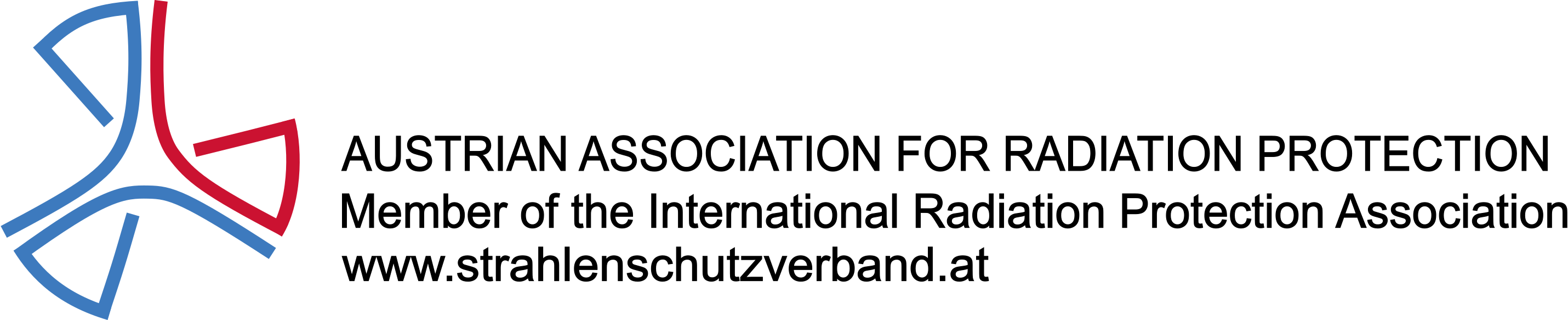 Join us!
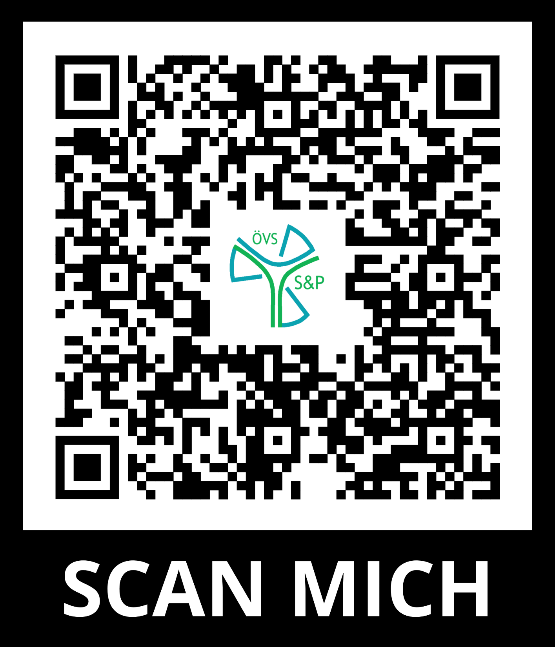 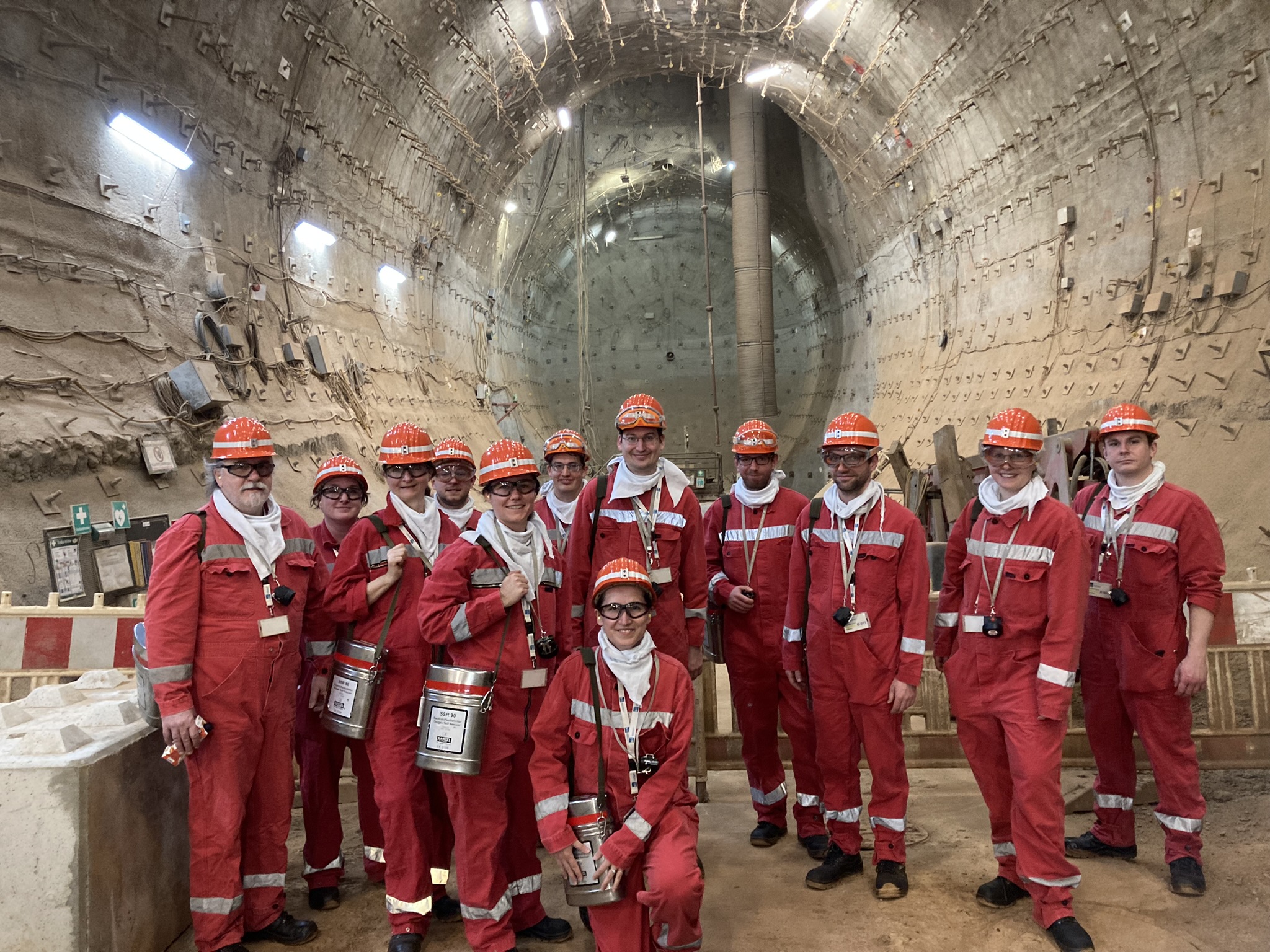 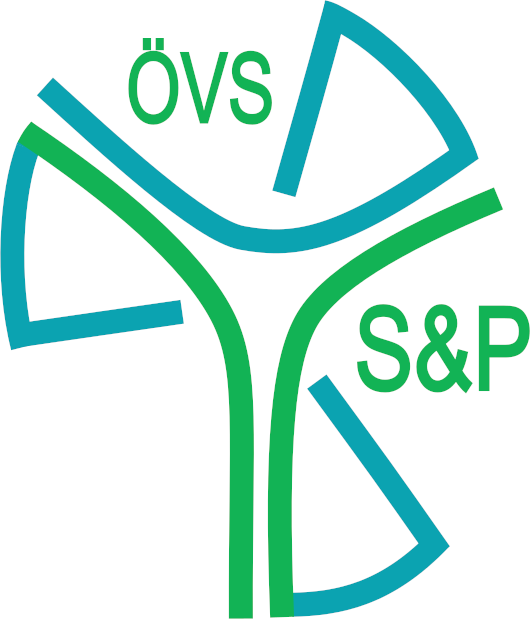 XXX
AUSTRIAN ASSOCIATION FOR RADIATION PROTECTION
Member of the International Radiation Protection Association
Austrian Association for Radiation Protection
Facts
285 members
69 Young Scientists & Professionals (YS&P)

YS&P criteria
ÖVS membership < 5 years
Max. 10 years in radiation protection
Age ≤ 35

Prices and scholarships
Žakovsky-Price
Research and travel grants
Konrad-Mück-Scholarships
Young Scientists & Professionals
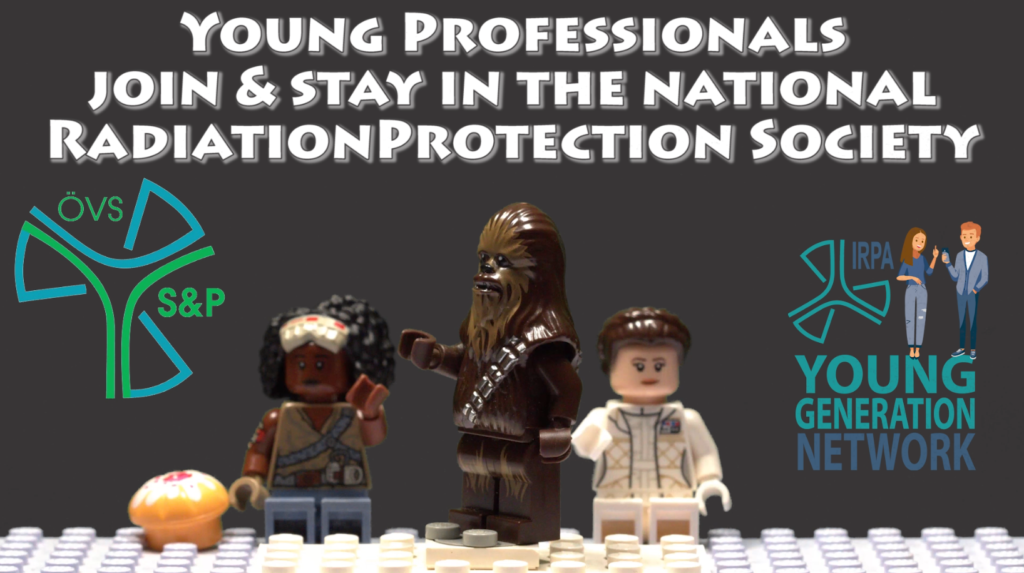 Online Meetings and Webinars
4 times per year
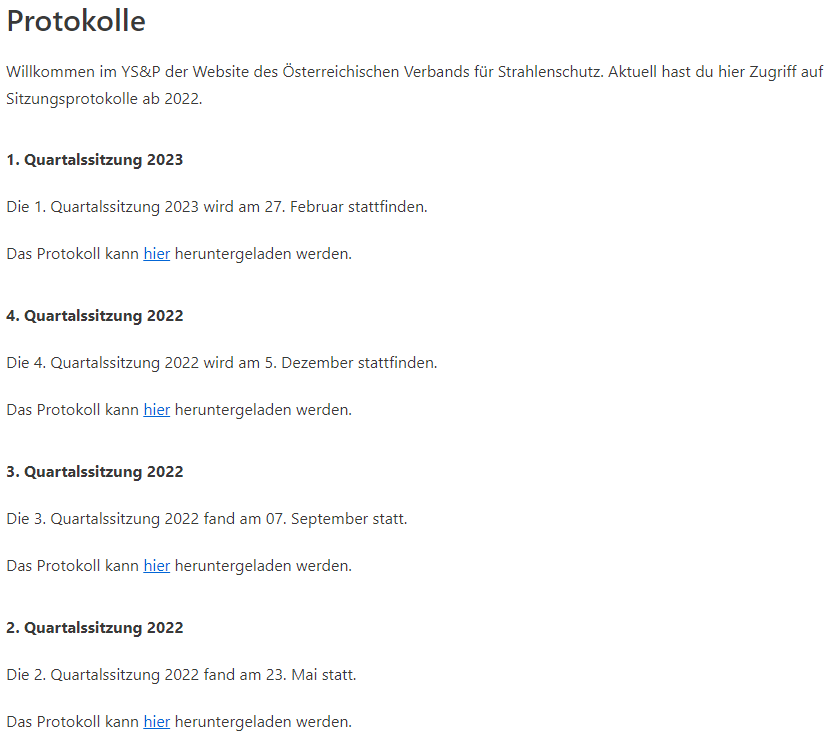 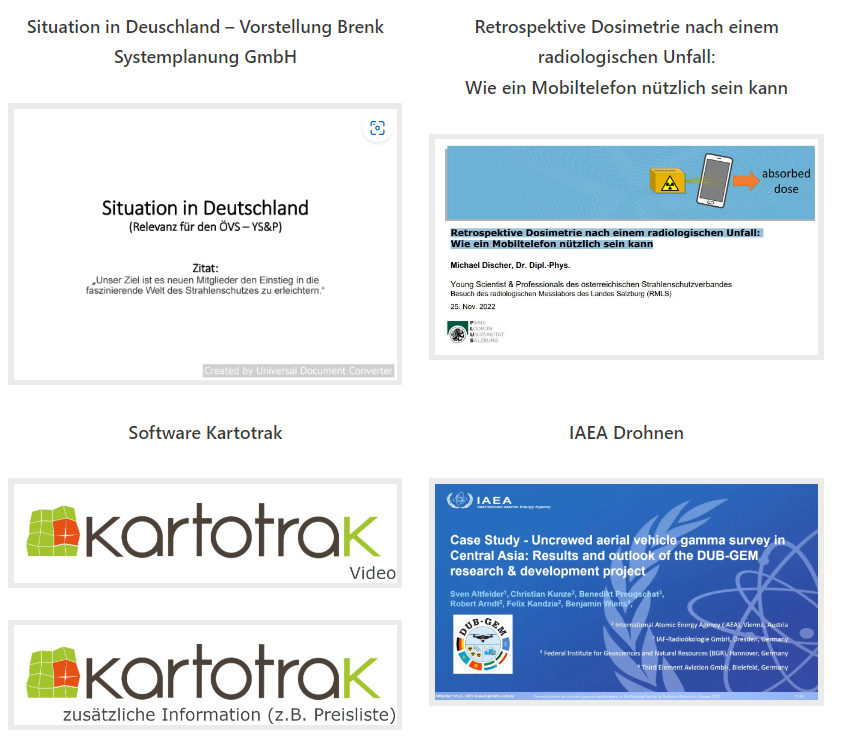 Personal Meetings
At least once per year
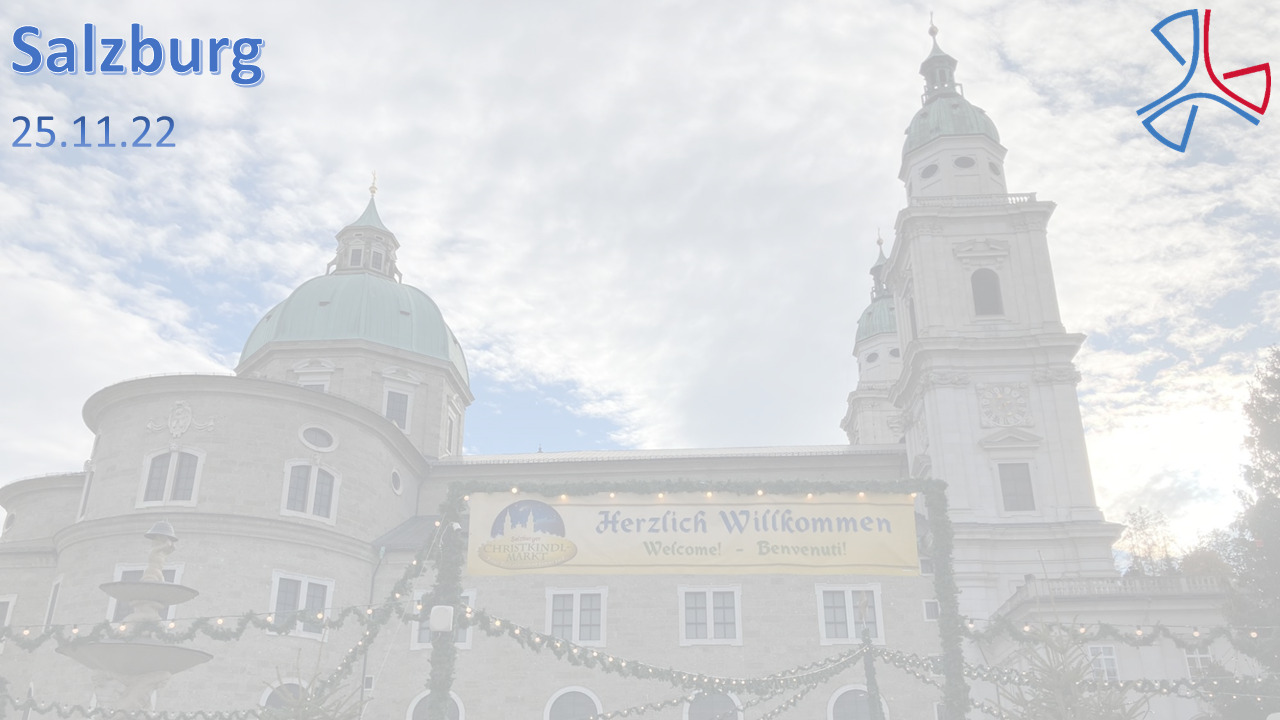 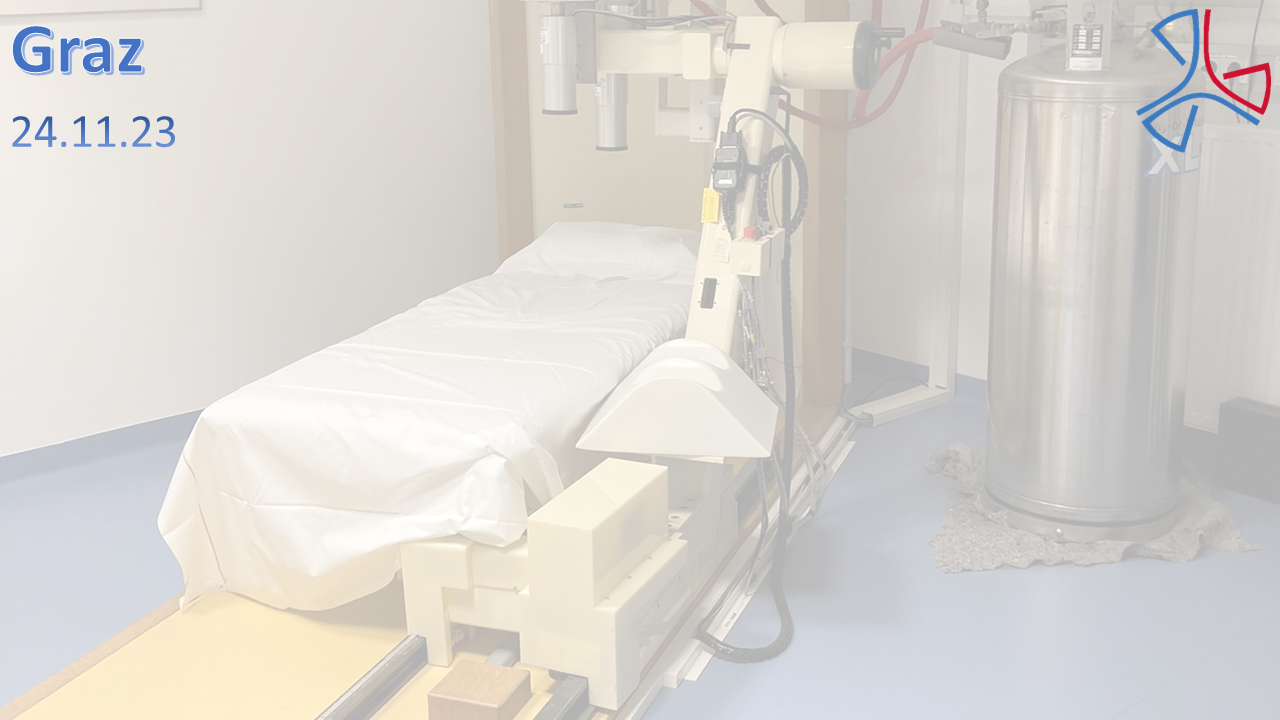 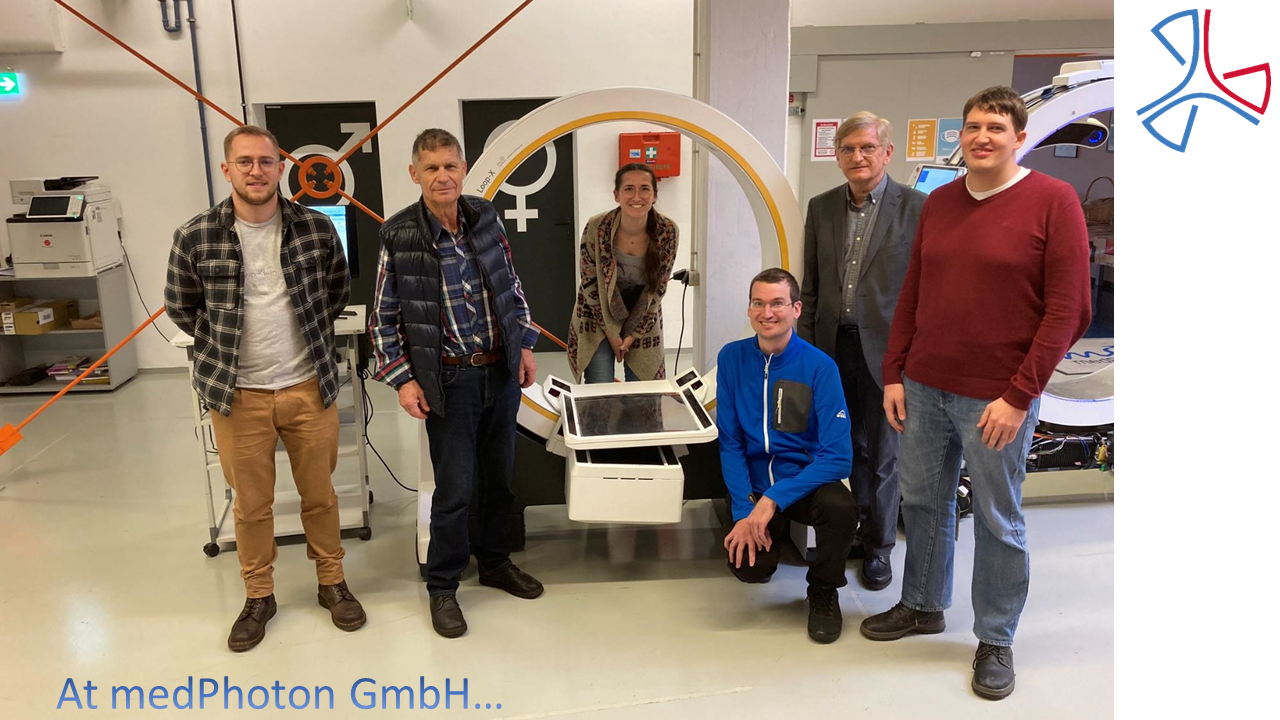 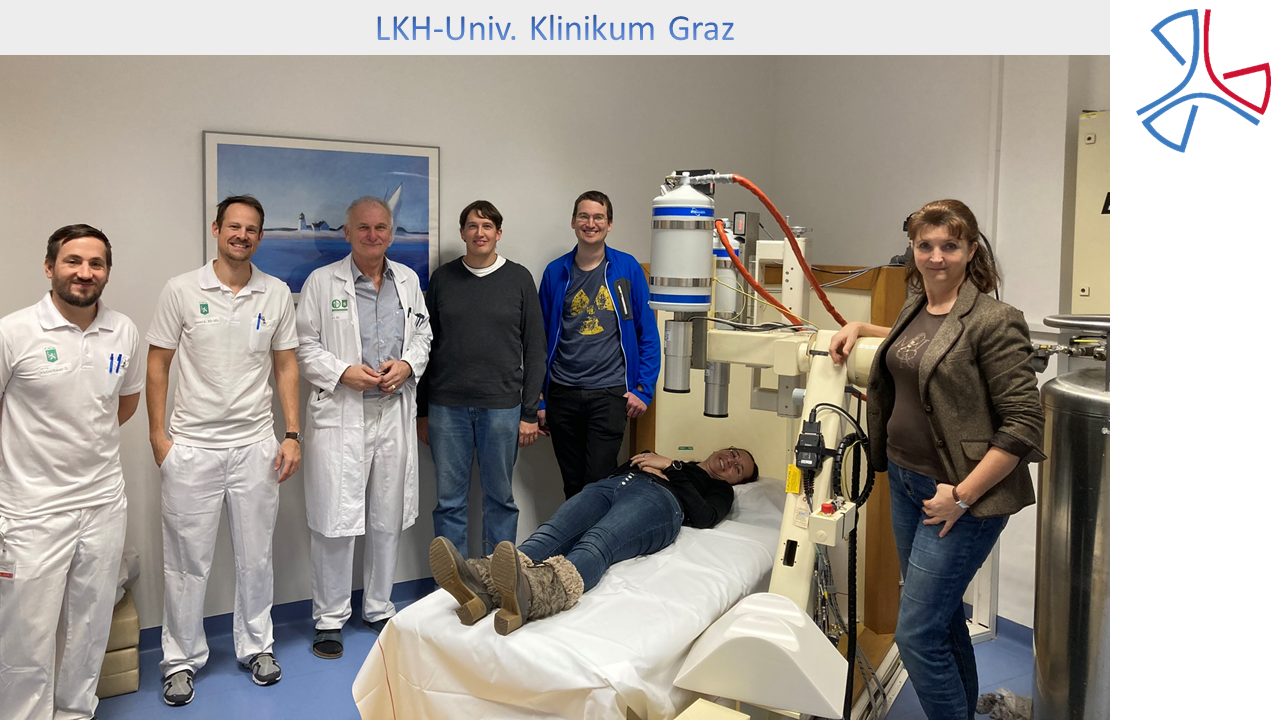 Downtime
= Bonding
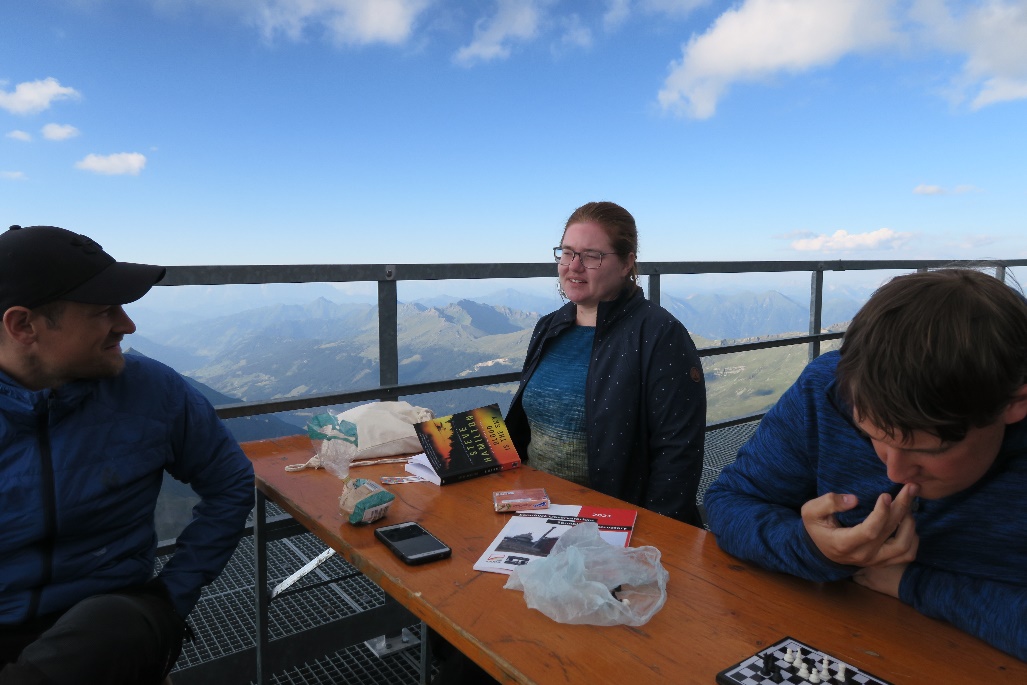 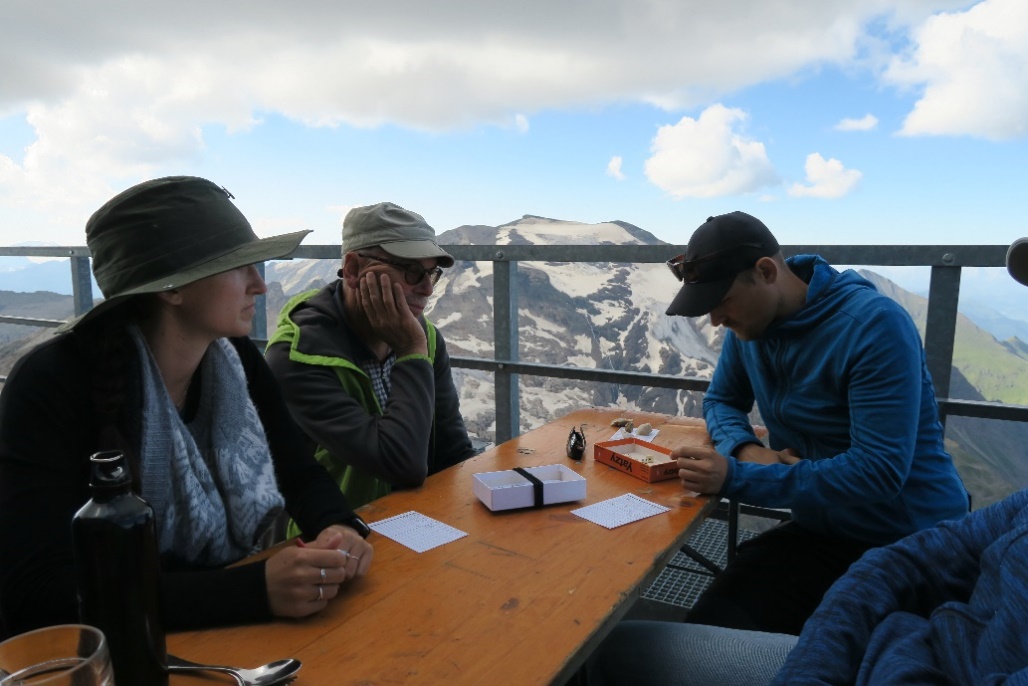 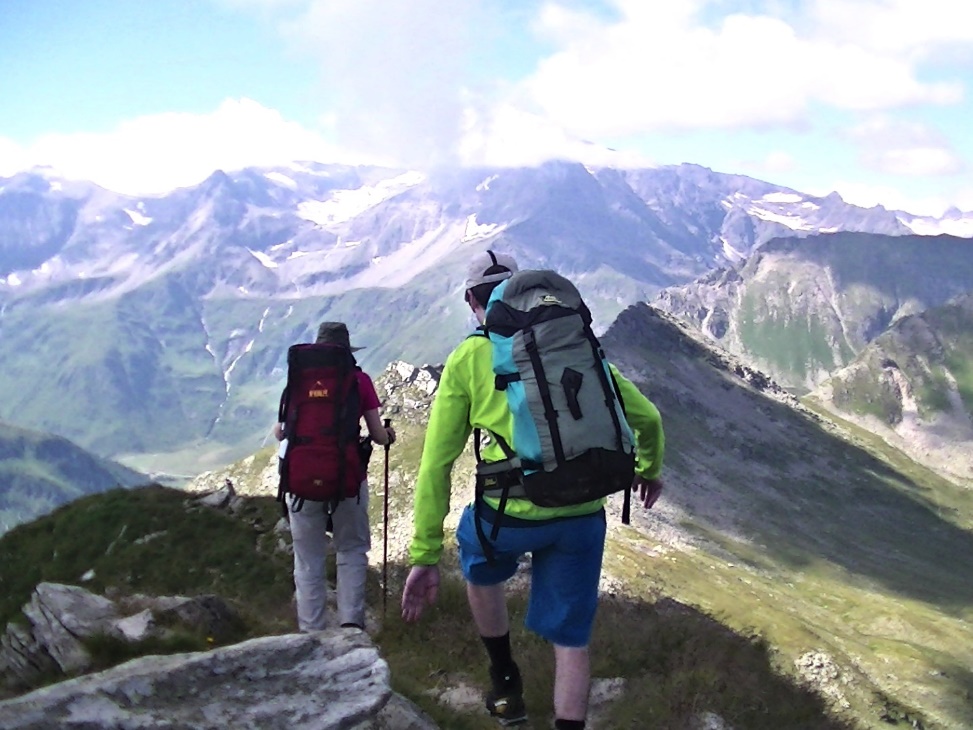 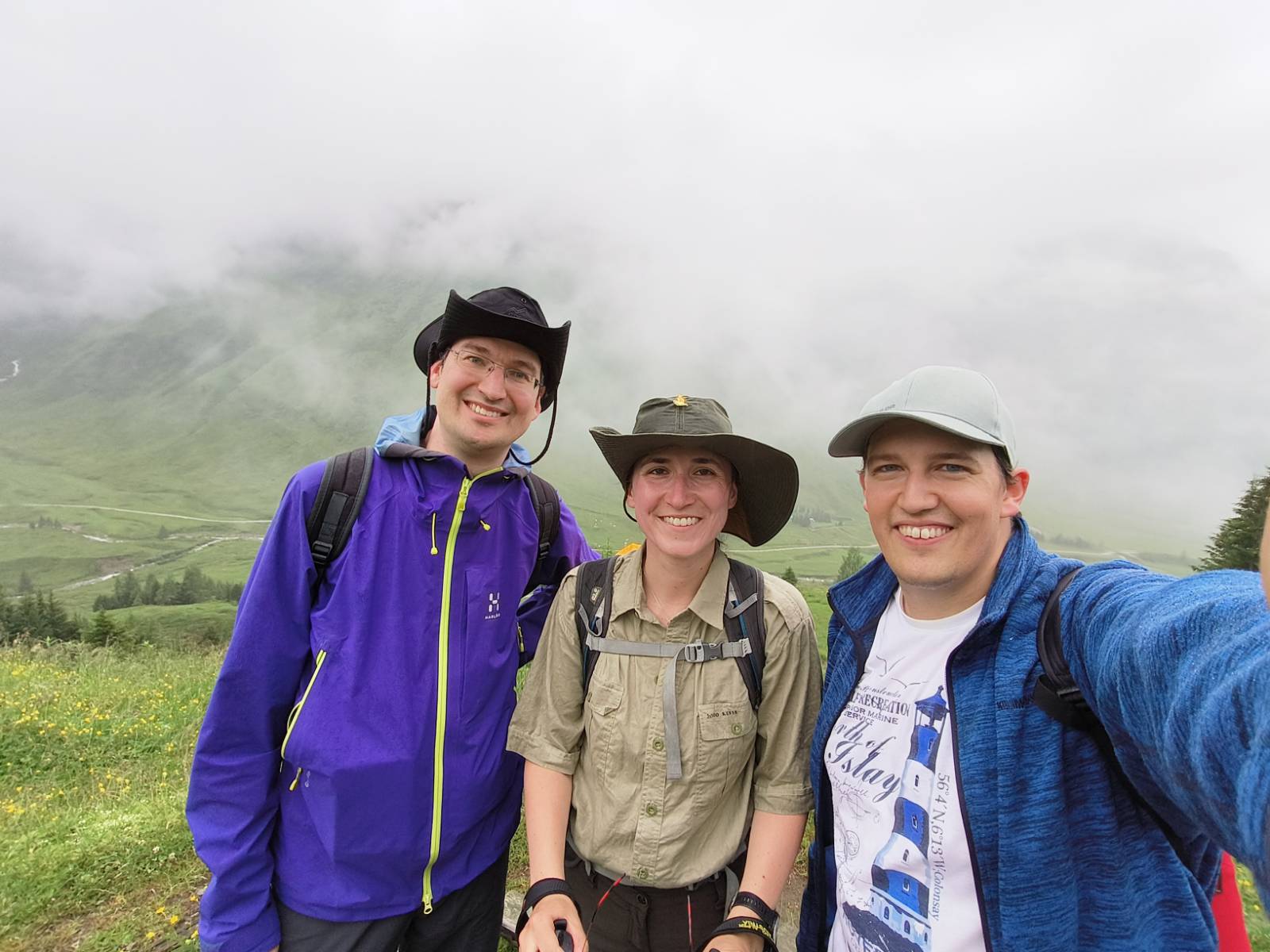 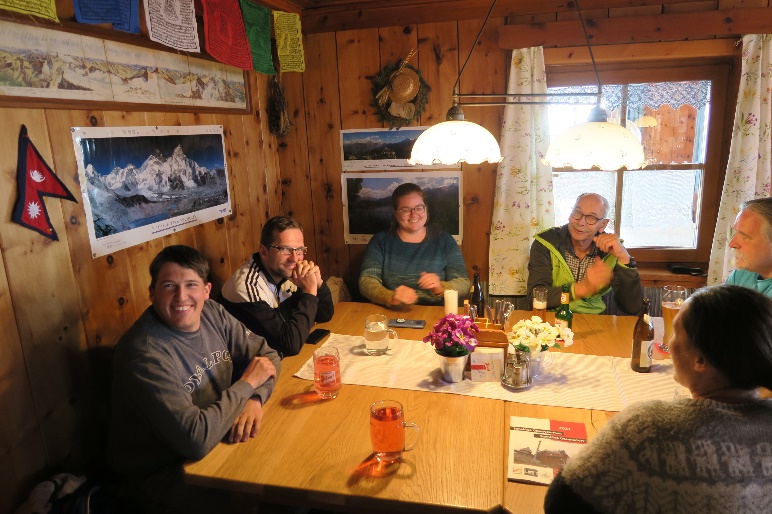 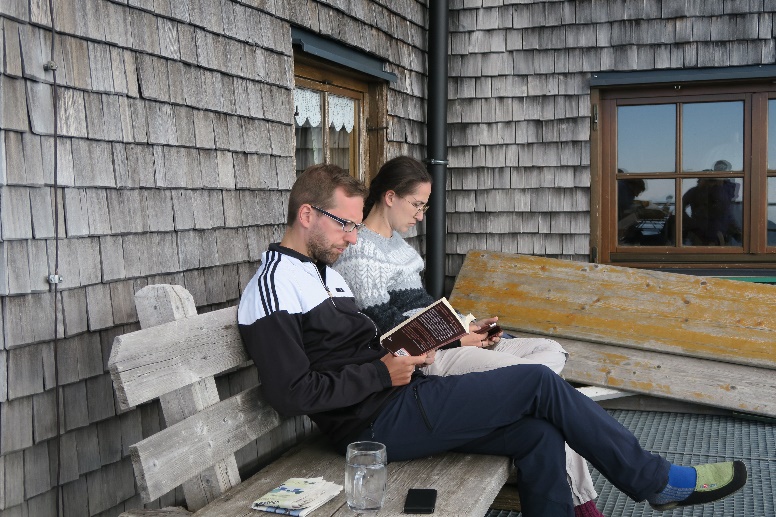 Excursions
Primary for Young Scientists & Professionals
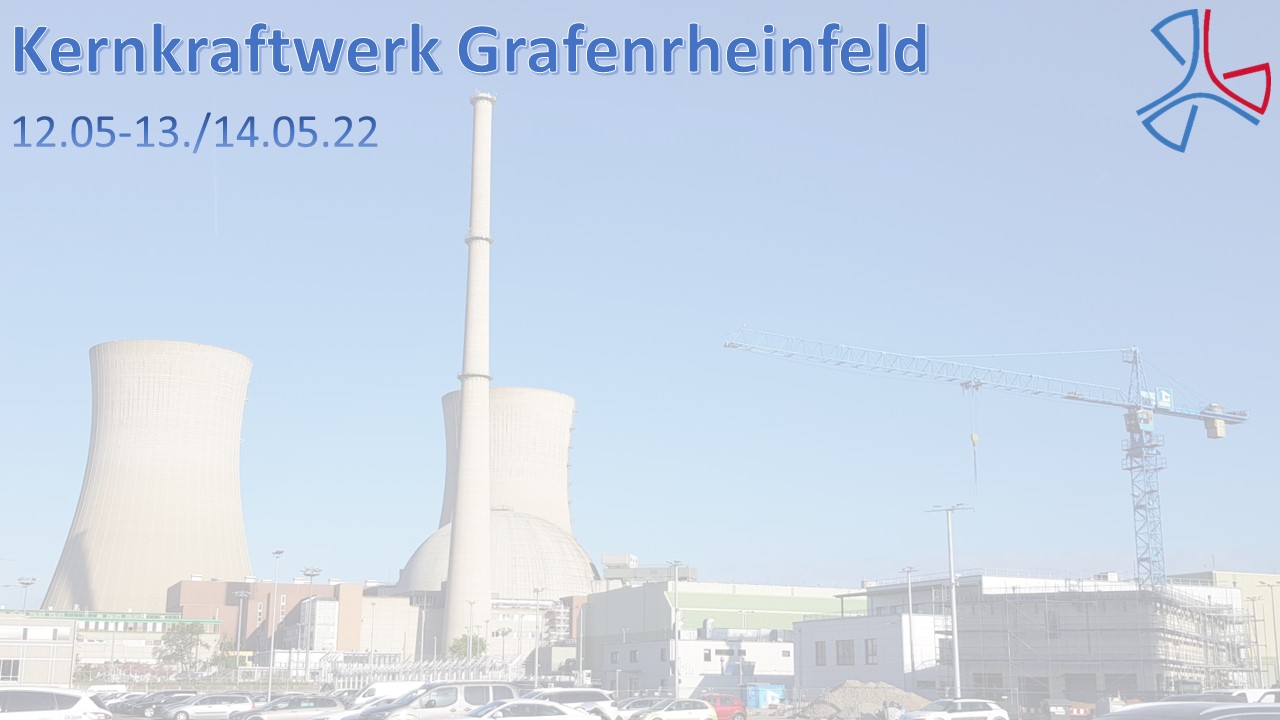 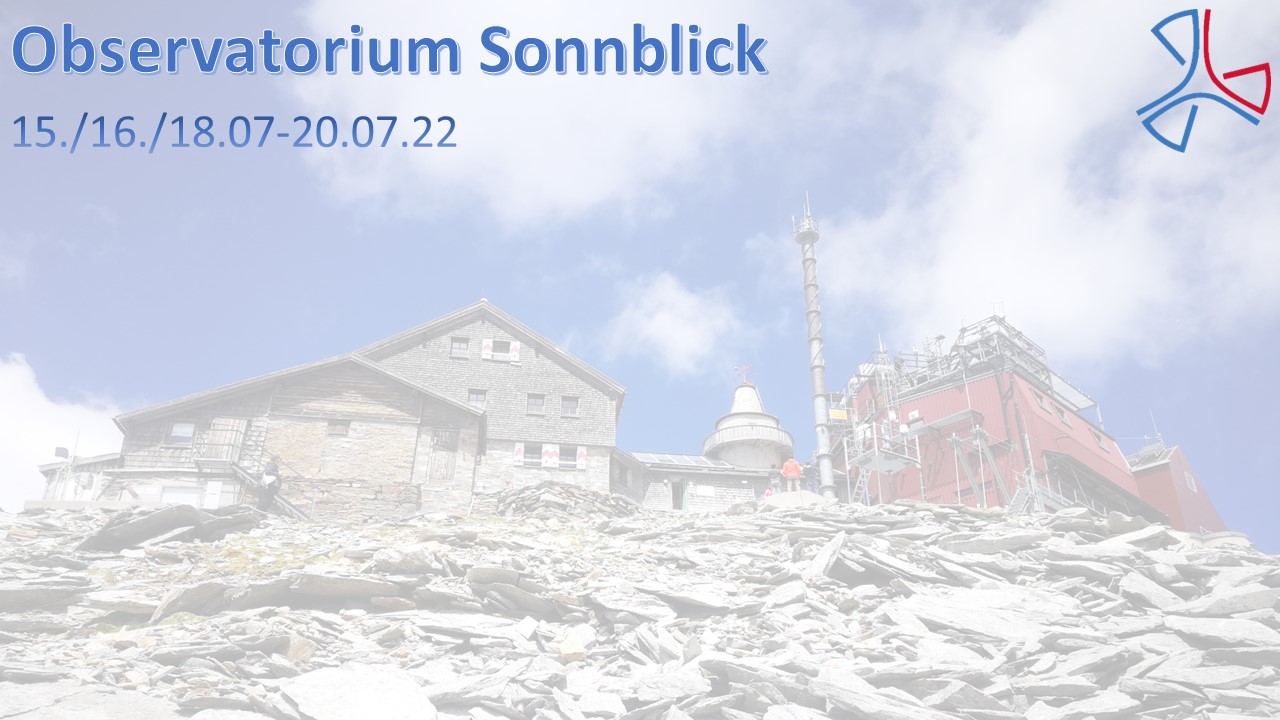 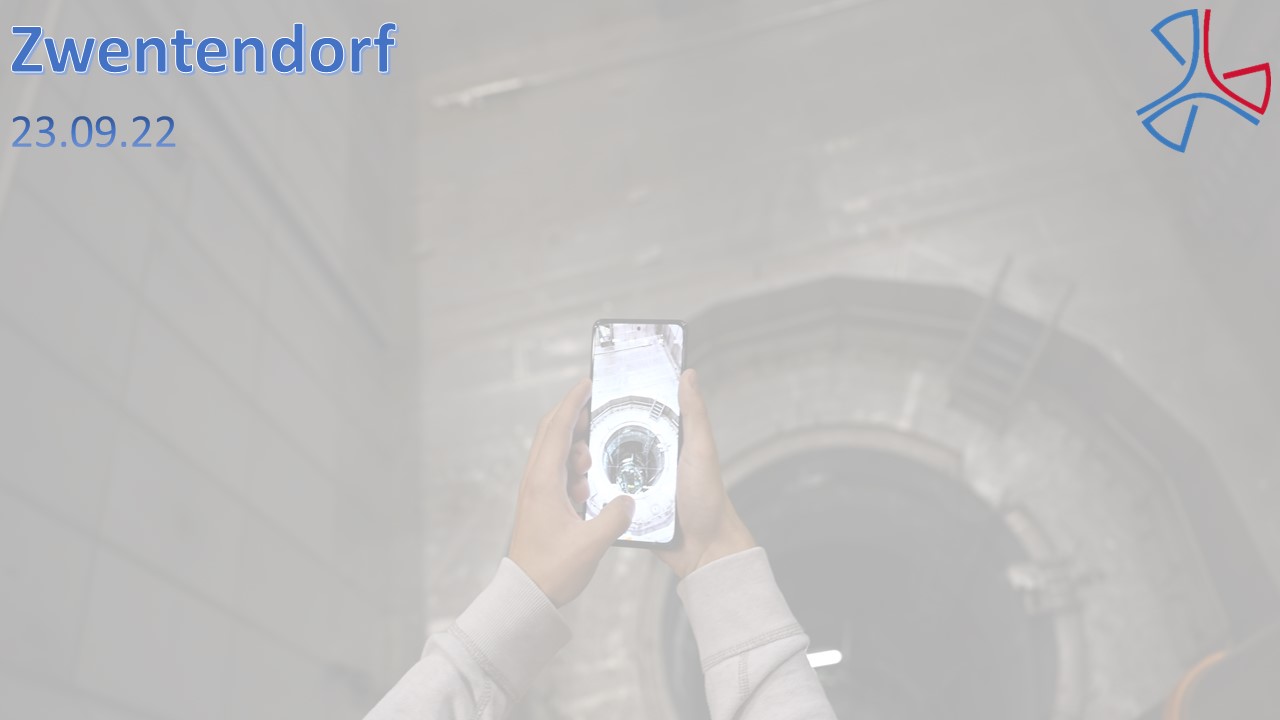 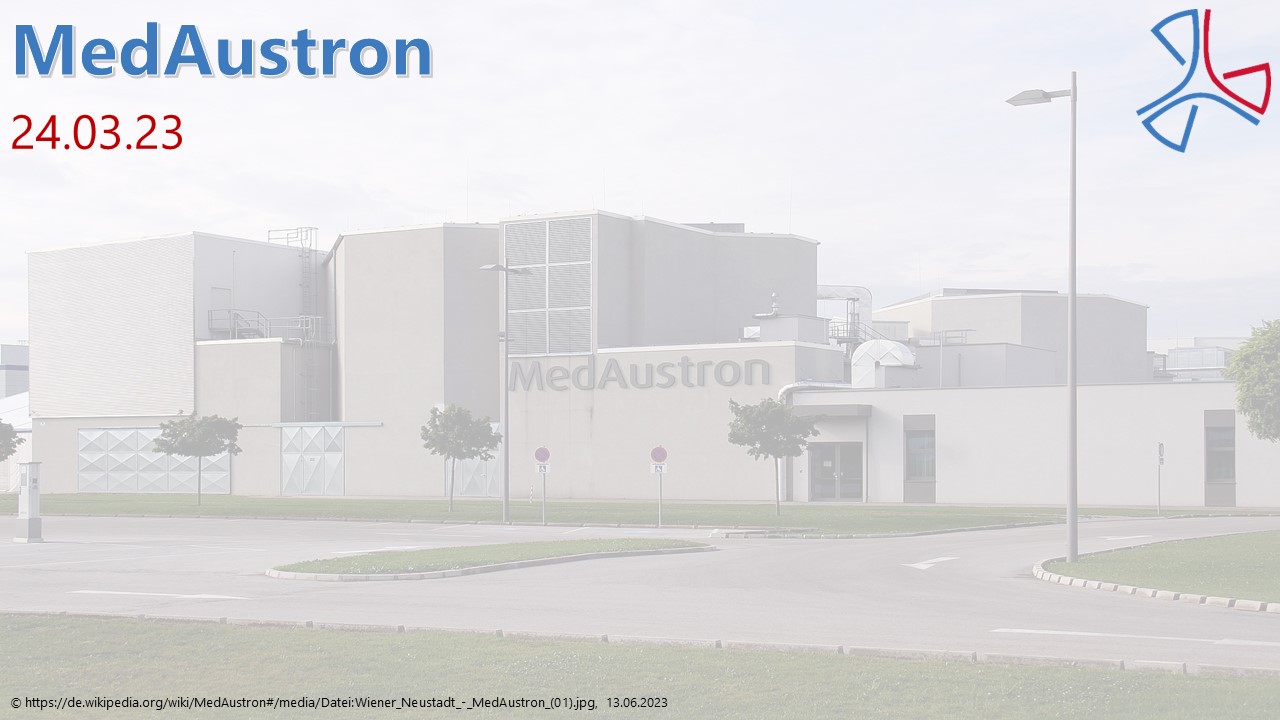 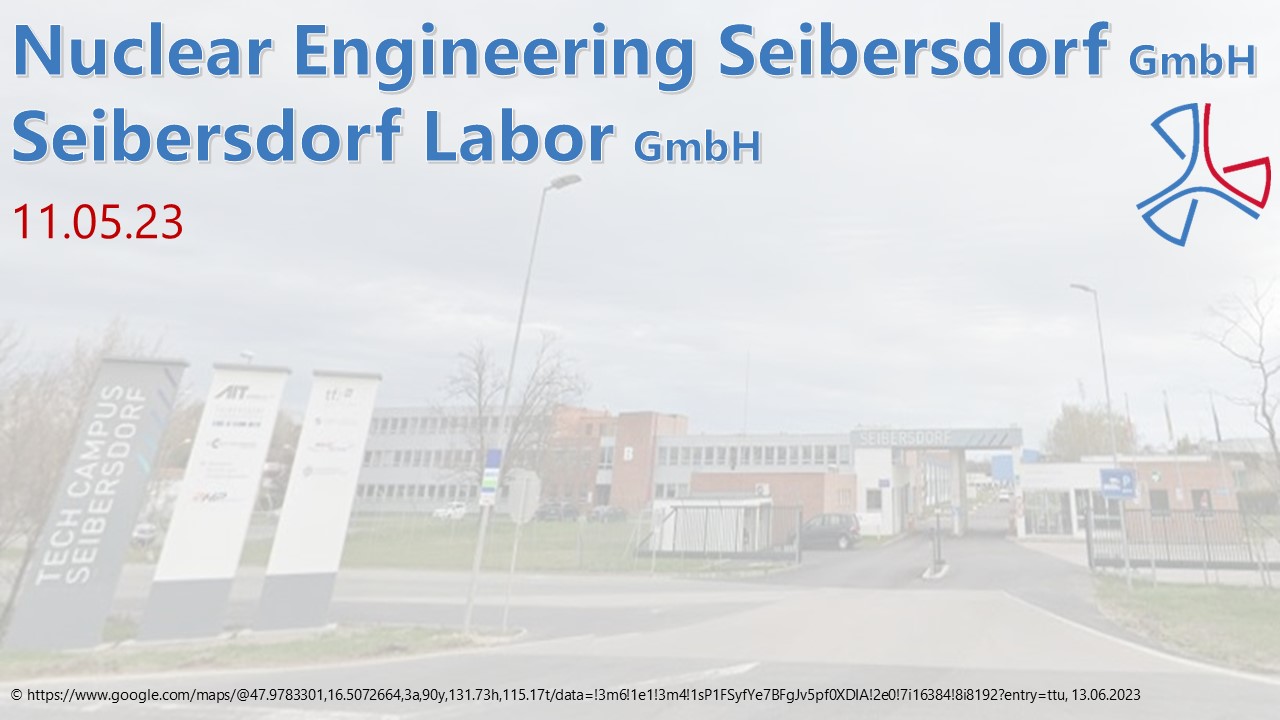 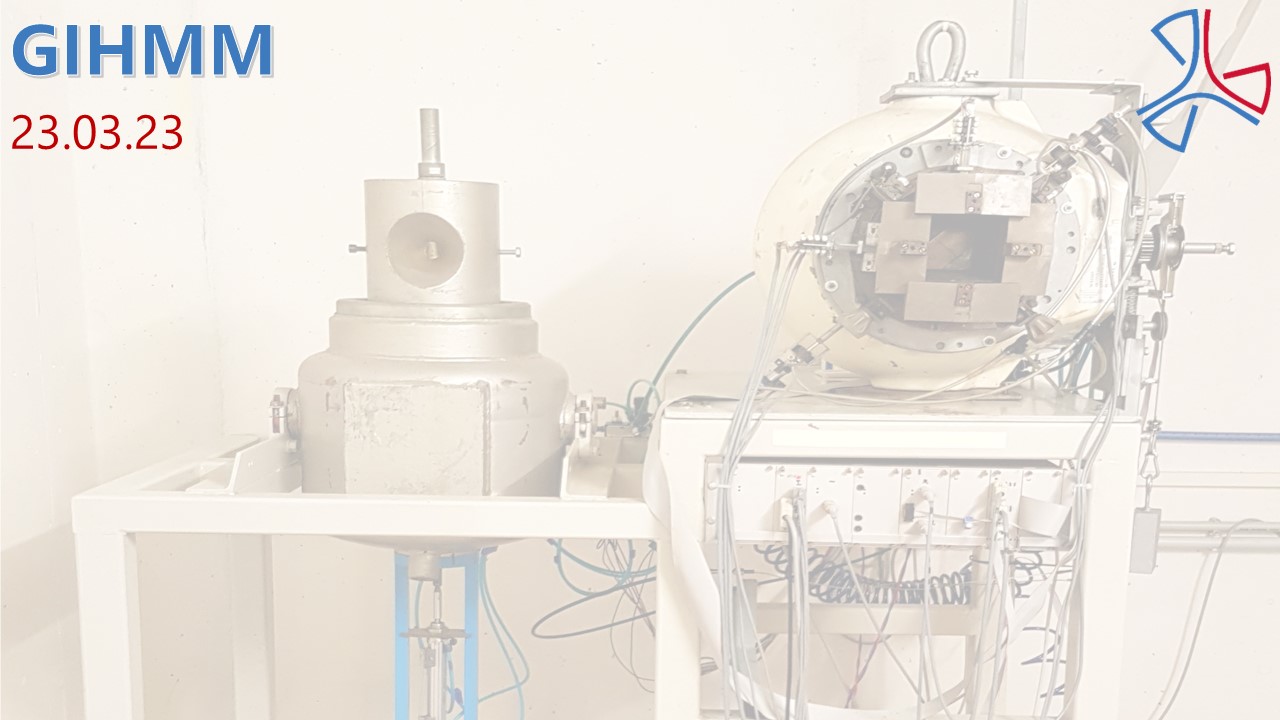 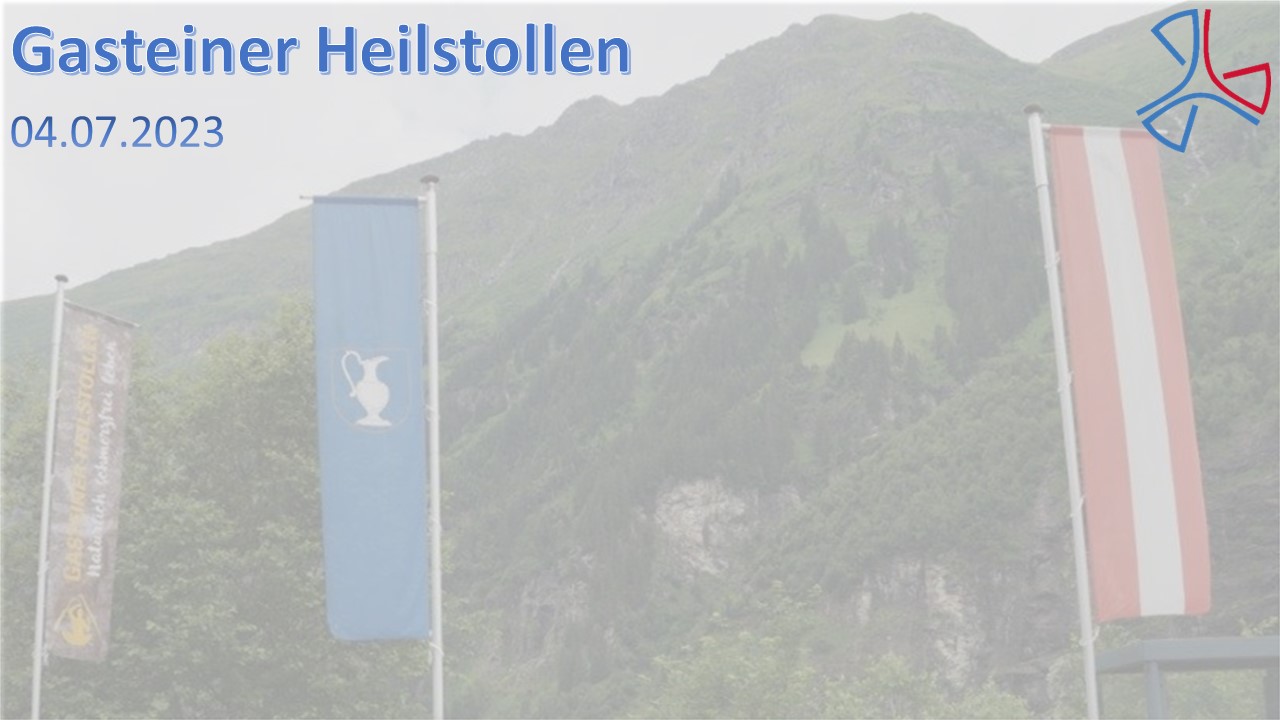 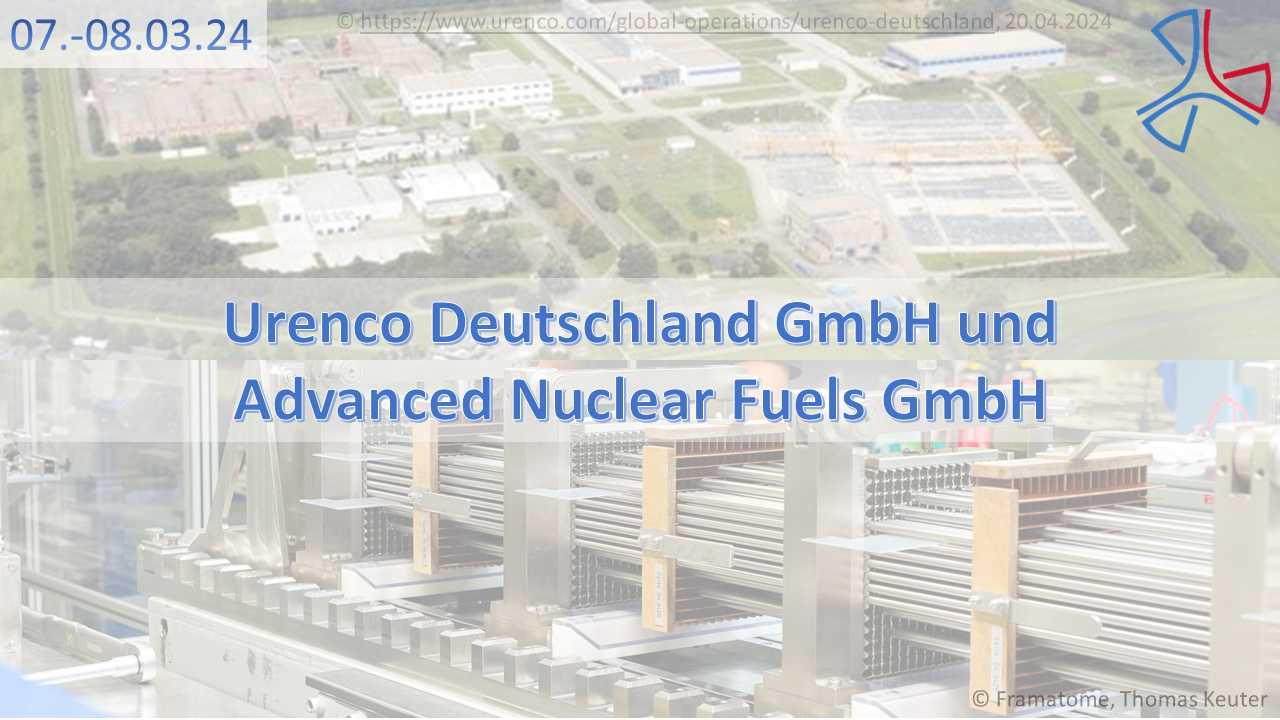 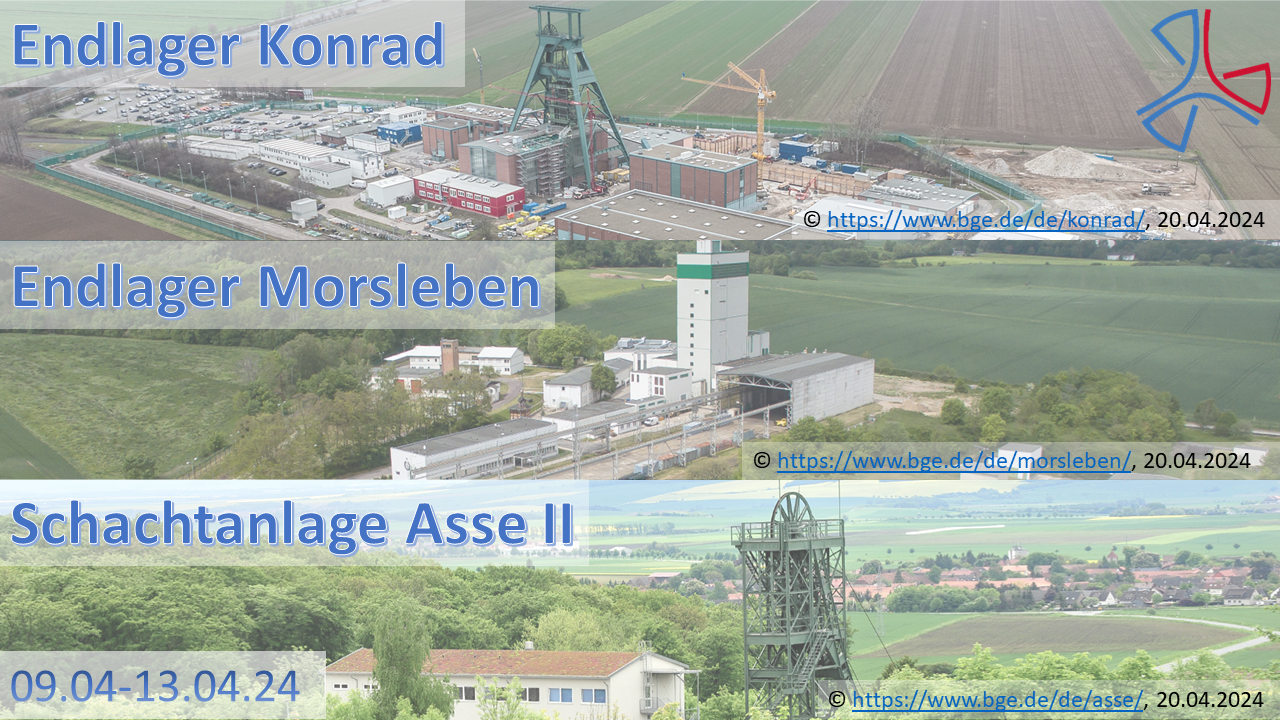 MedAustron
Wr. Neustadt
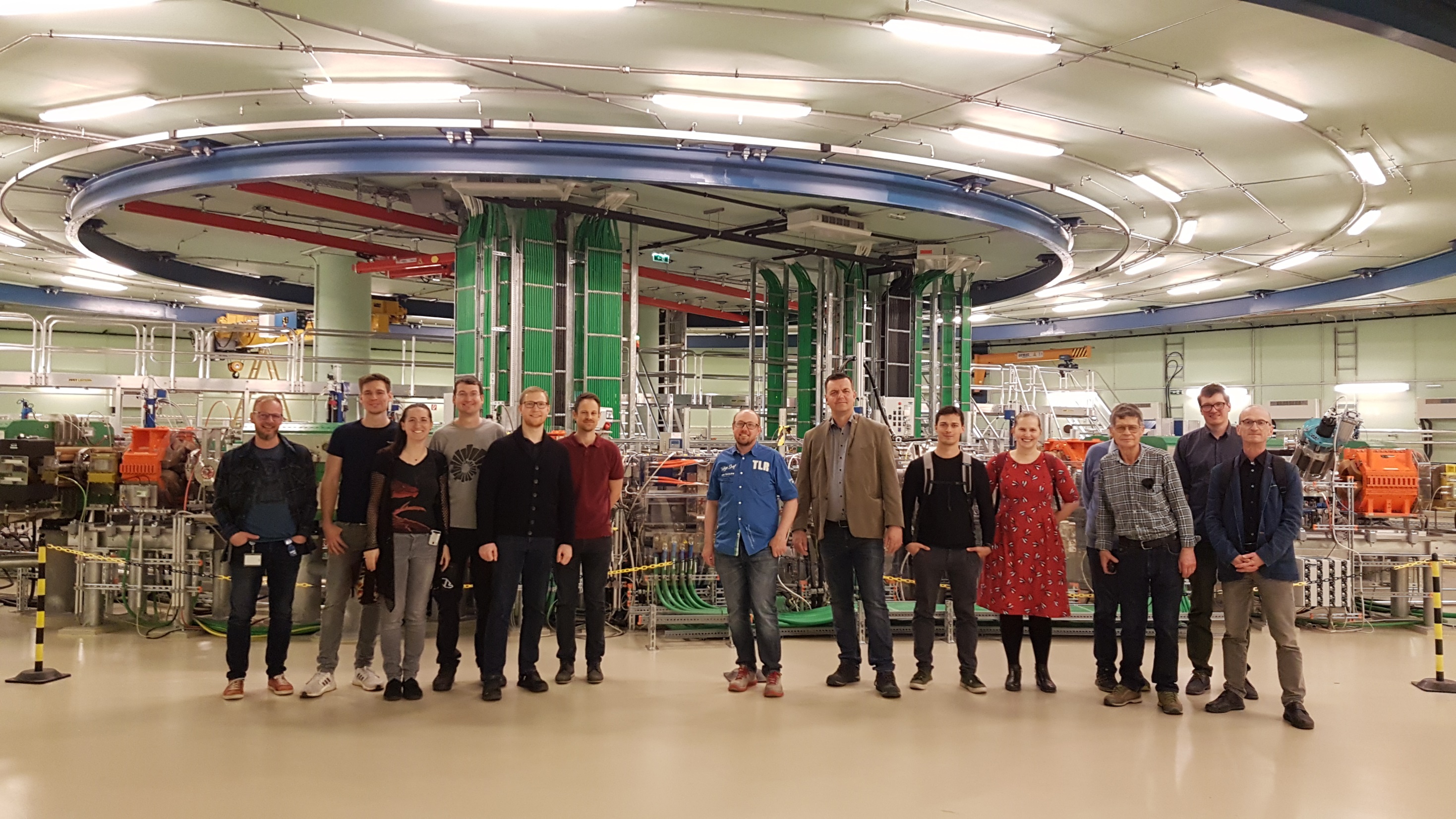 Power Plant Zwentendorf
Lower Austria
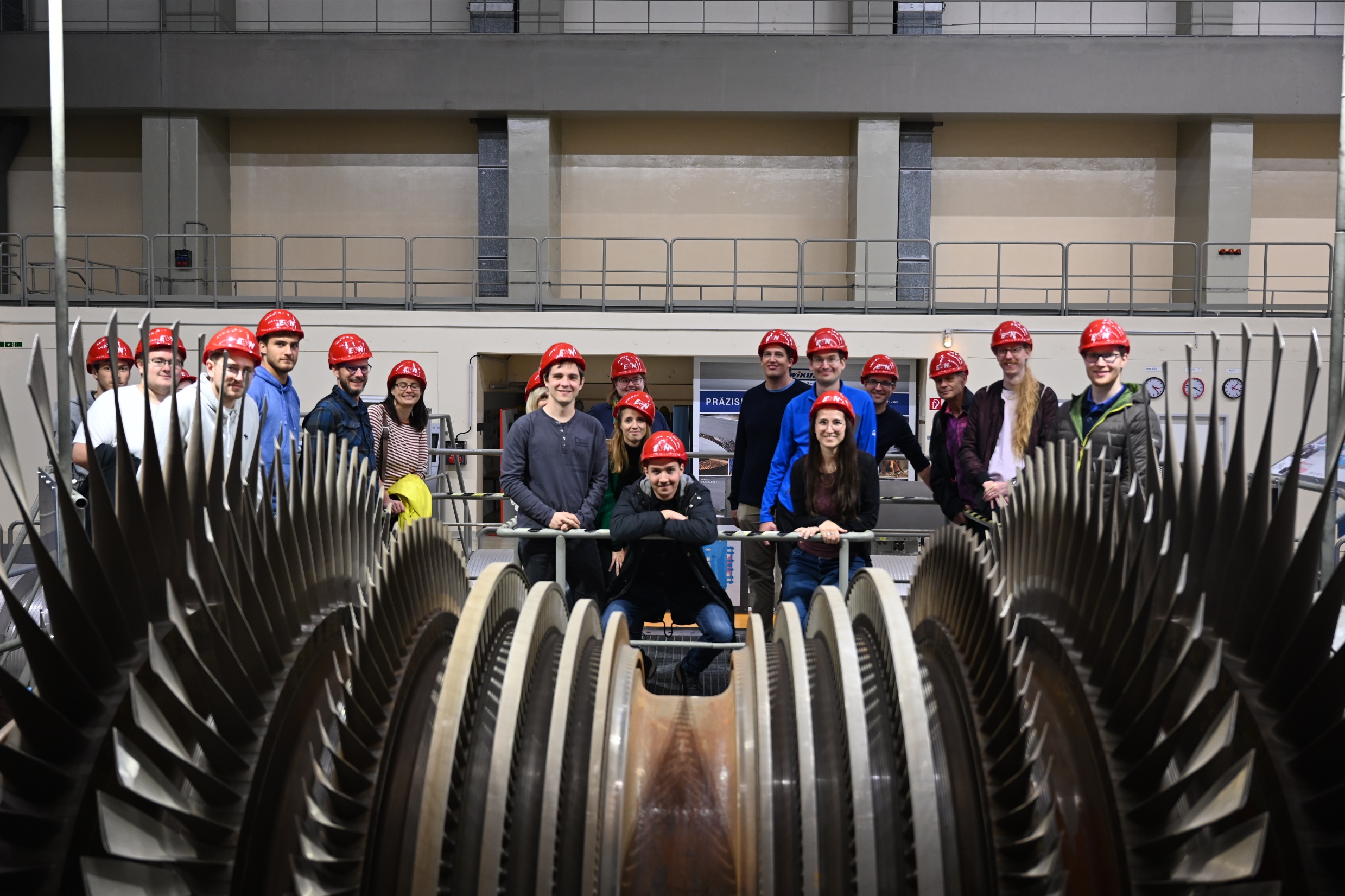 Excursions
Open for every member
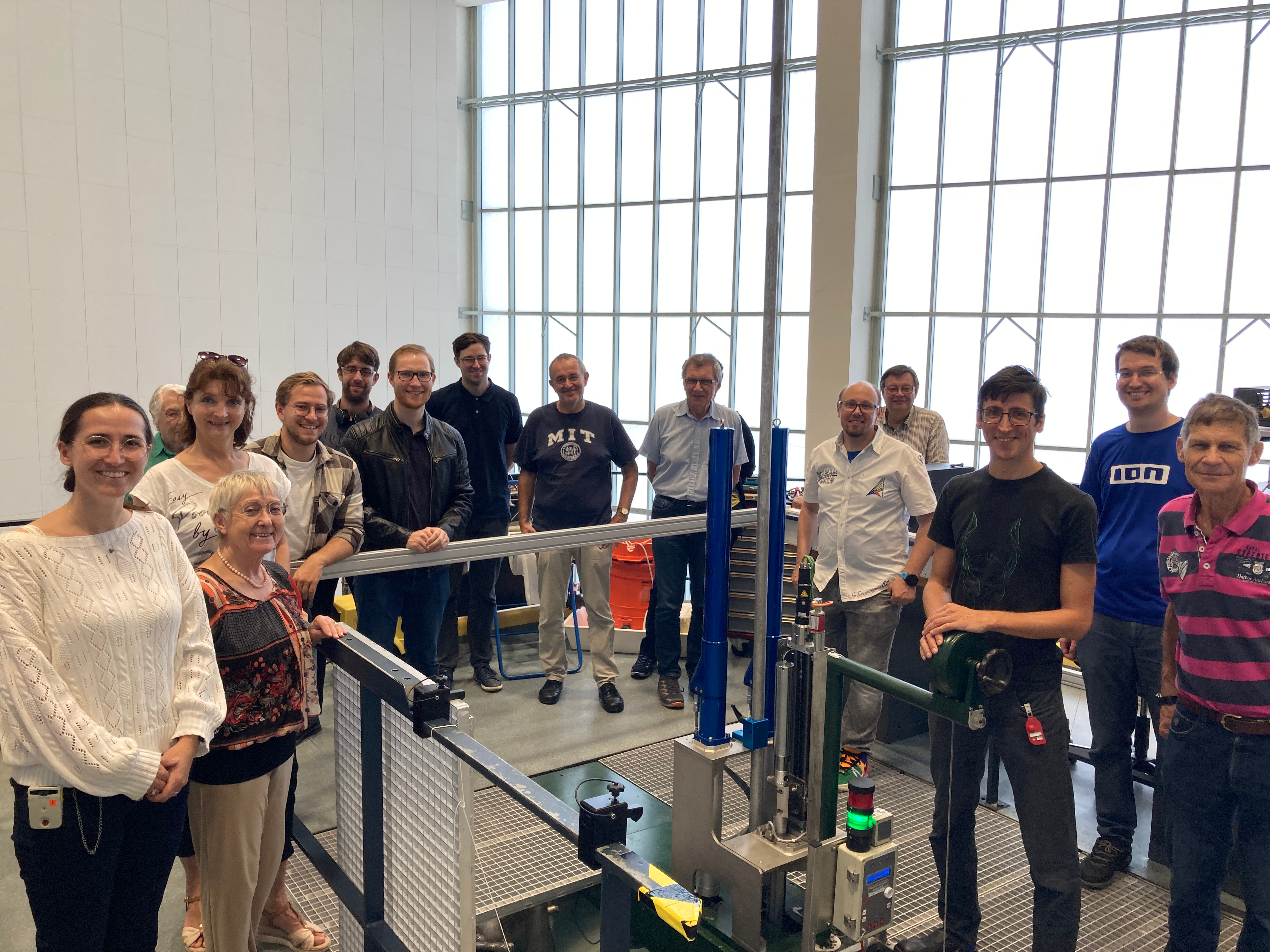 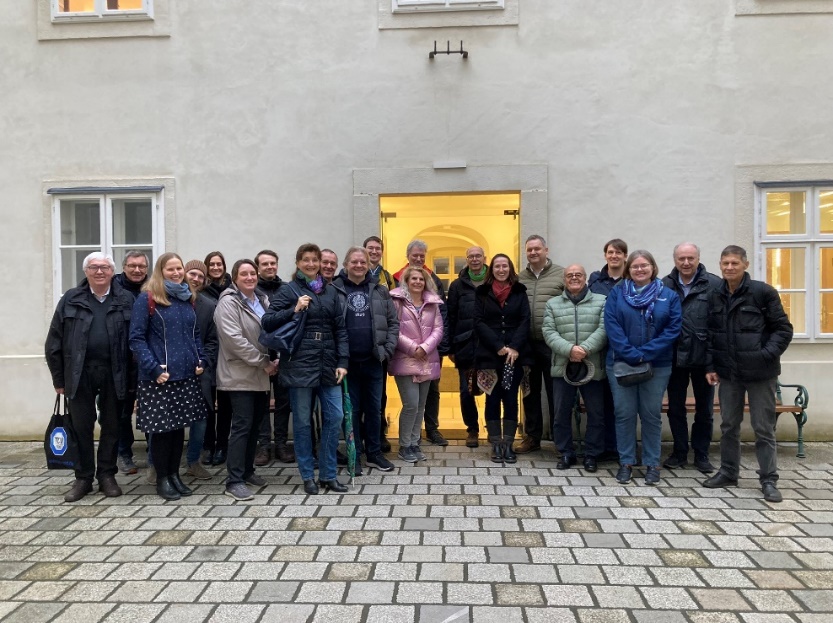 Business Cards
The best way to connect!
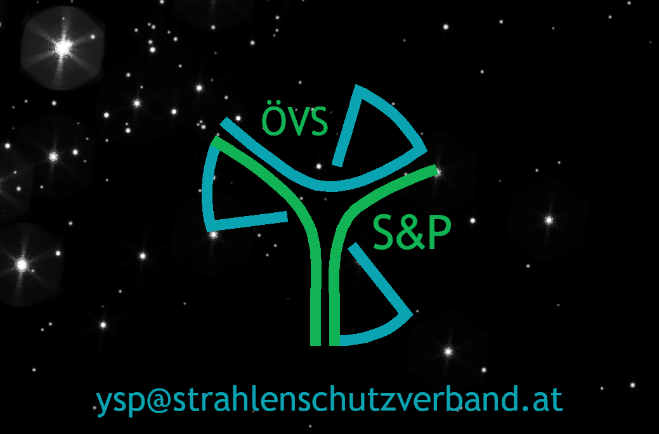 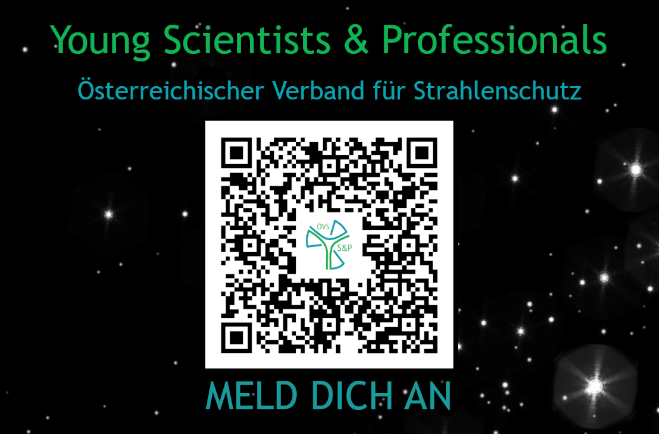 Mentoring Program
Flyer
To promote!
To support!
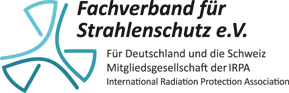 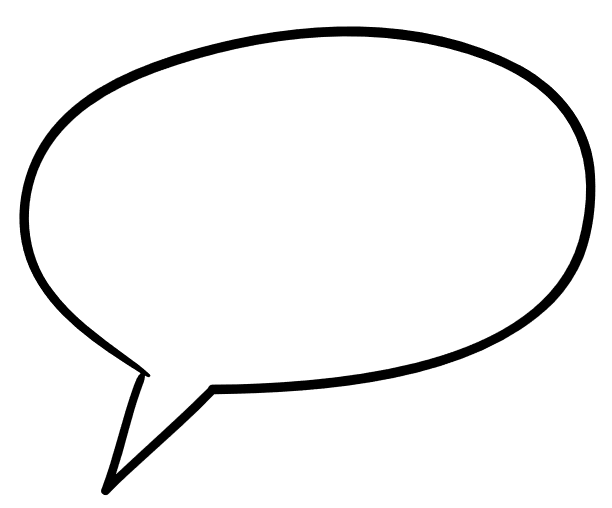 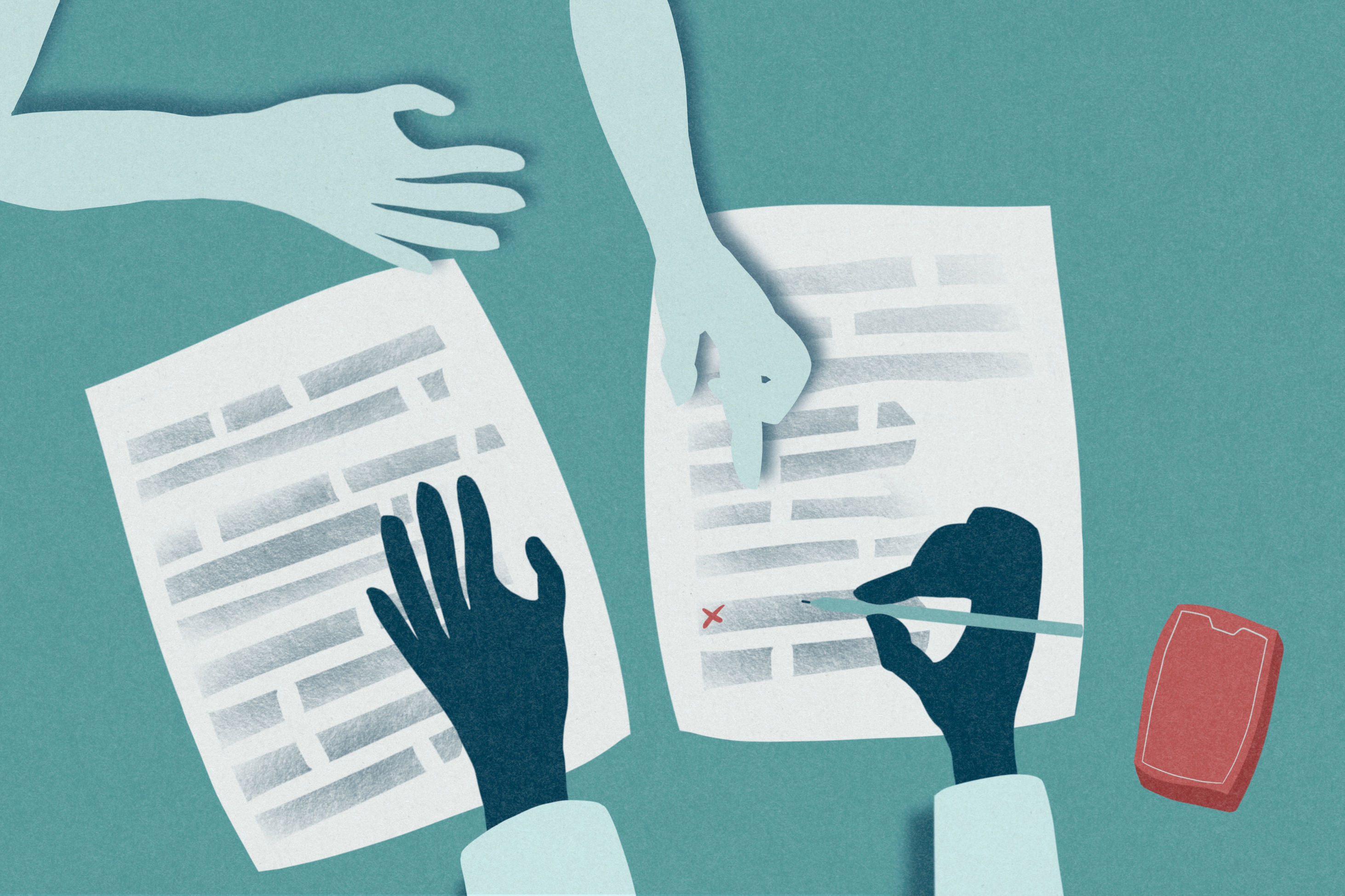 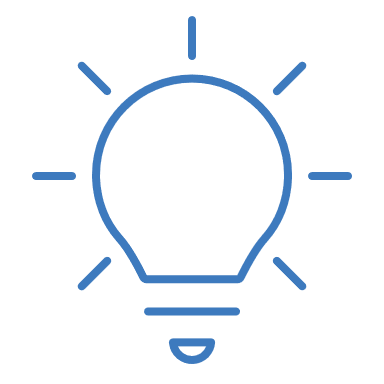 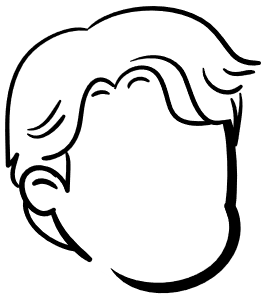 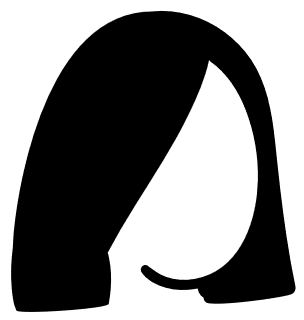 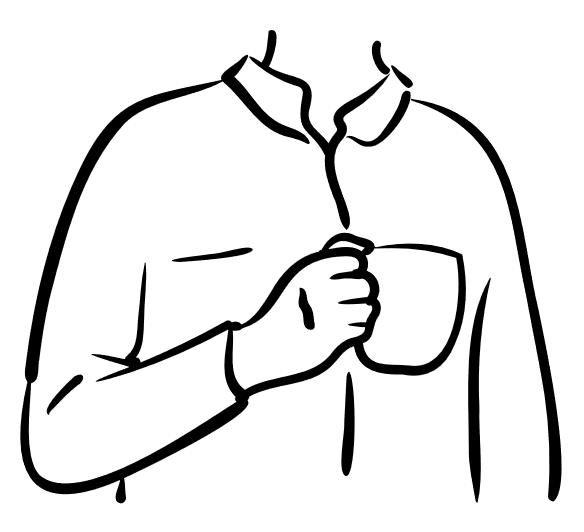 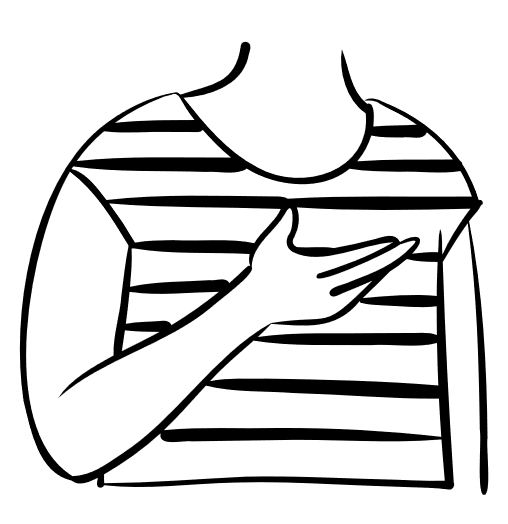 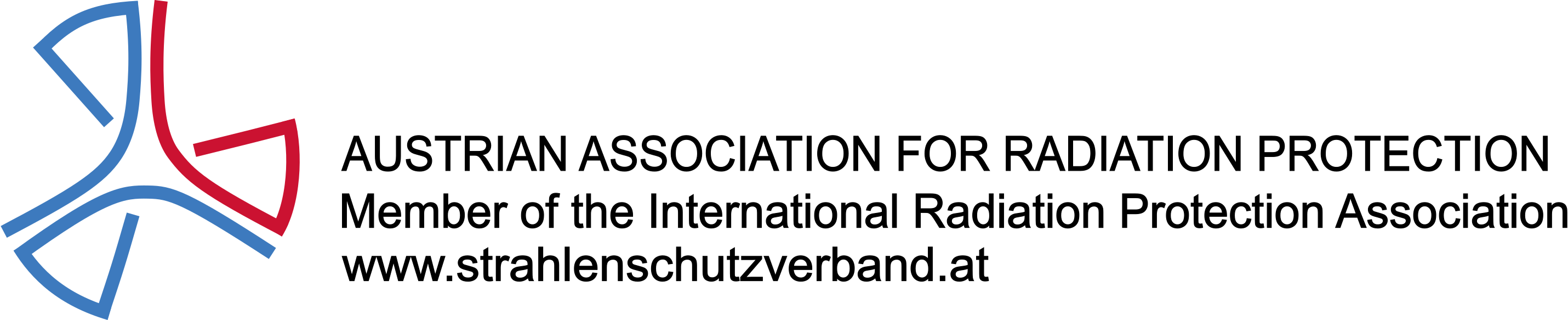 Do not hesitate!
Join us!
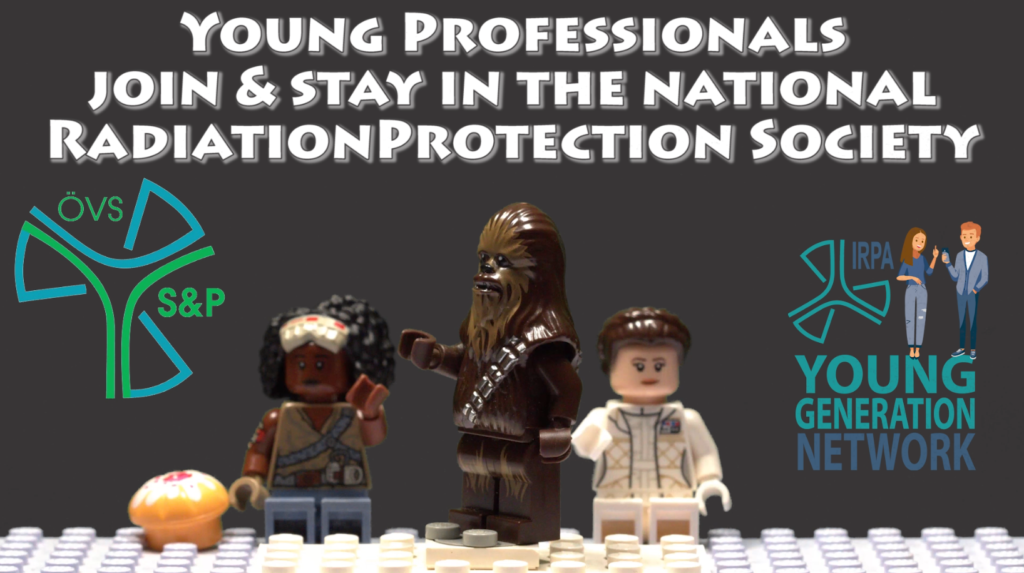 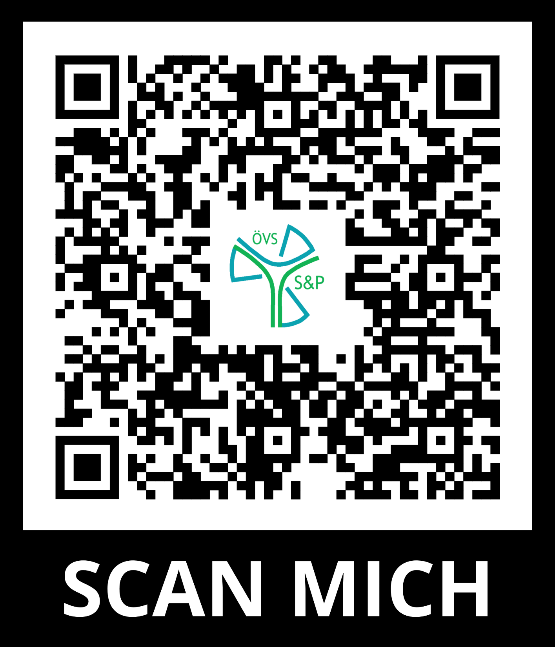 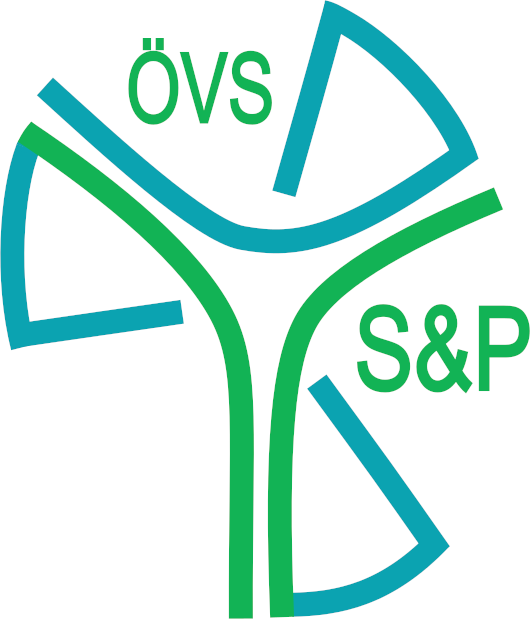 [Speaker Notes: https://strahlenschutzverband.at/]